1
Organisasi & Arsitektur Komputer
Internal Memori
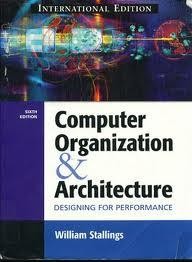 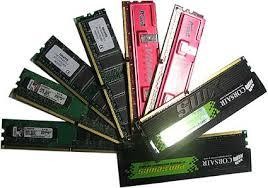 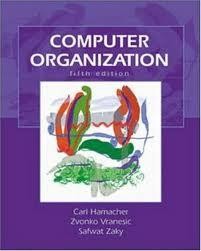 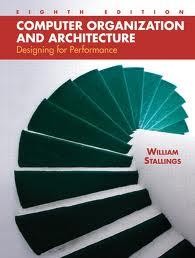 Mardianto, S.Kom., M.Cs
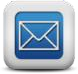 mardianto.itsc@gmail.com
2013
©  FTI Sistem Informasi- USN
2
Hirarki Memory
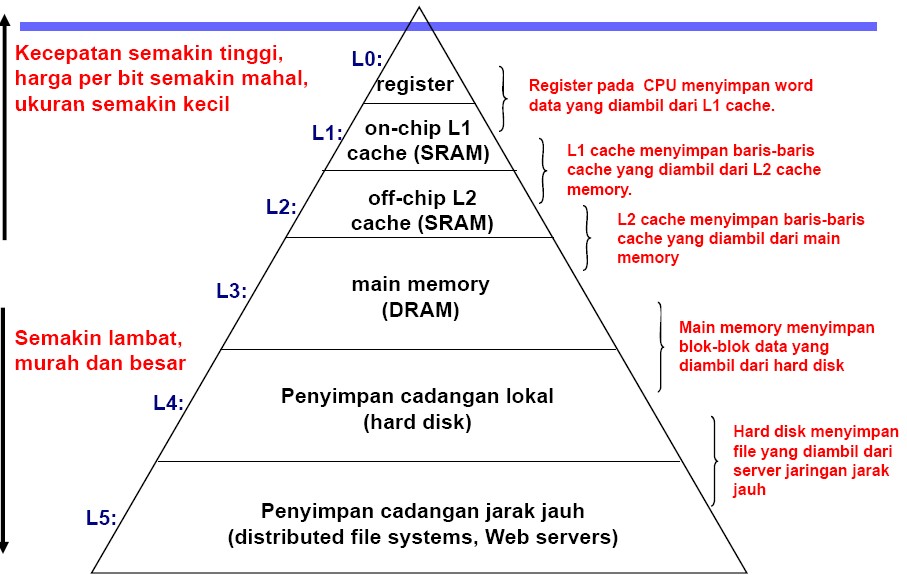 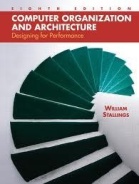 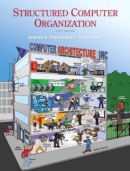 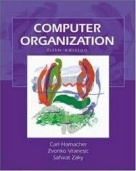 2013
3
Pengemasan (Packaging)
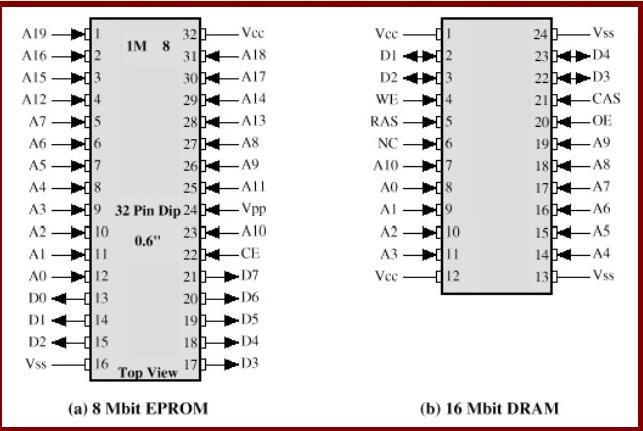 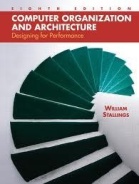 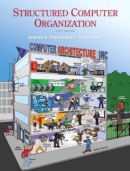 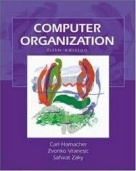 2013
Pengemasan (Packaging)
4
Gambar (a)

EPROM yang merupakan keping 8 Mbit yang
diorganisasi sebagai 1Mx8
Organisasi dianggap sebagai kemasan satu
word per keping
Kemasan terdiri dari 32 pin, yang merupakan  salah satu ukuran kemasan keping standar
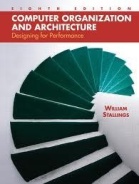 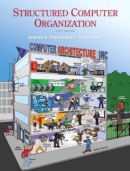 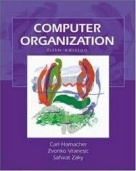 2013
5
Pengemasan (Packaging)
Gambar (b)

Keping 16 Mbit yang diorganisasikan sebagai 4Mx4

Terdapat sejumlah perbedaan dengan keping  ROM, karena ada operasi tulis maka pin-pin  data merupakan input/output yang  dikendalikan oleh WE (Write Enable) dan OE
(Output Enable)
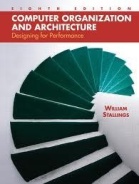 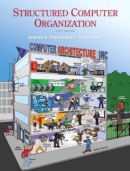 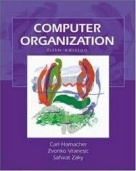 2013
6
Pengemasan (Packaging)
Alamat word yang sedang diakses. Untuk 1M word,  diperlukan sejumlah 20 alamat. (2 ^20 = 1M)
Data yang akan dibaca terdiri dari 8 saluran  (D0 – D7) Catu daya keping adalah Vcc
Pin Ground Vss  Tegangan program (Vpp)
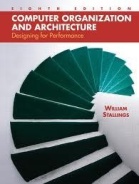 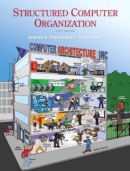 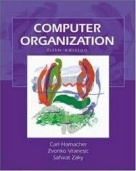 2013
7
Pengemasan (Packaging)
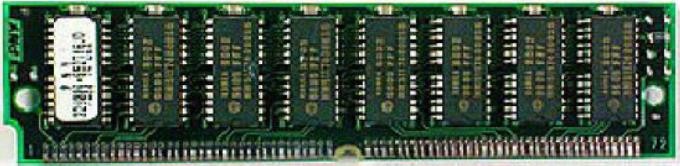 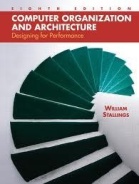 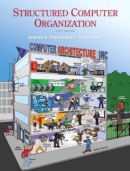 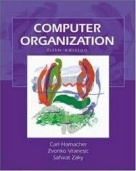 2013
8
Error Correction
Dalam fungsi penyimpanan, memori dimungkinkan
mengalami kesalahan
Kesalahan berat yang biasanya merupakan
kerusakan fisik memori
Kesalahan ringan yang berhubungan dengan data  yang disimpan, dapat dikoreksi kembali
Koreksi kesalahan data yang disimpan diperlukan  dua mekanisme yaitu pendeteksian dan perbaikan
kesalahan
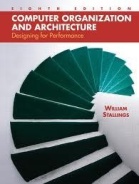 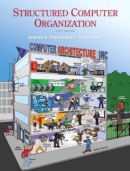 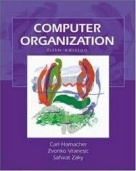 2013
9
Cache Memori
Cache Memory merupakan memori yang memiliki  kecepatan sangat tinggi, digunakan sebagai  perantara antara RAM dan CPU.

Memori ini mempunyai kecepatan lebih tinggi  daripada RAM, tetapi harganya lebih mahal
Mempercepat kerja memori sehingga mendekati
kecepatan prosessor
Cache memori berisi salinan memori utama
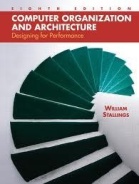 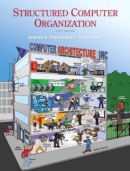 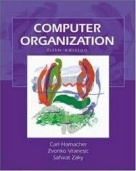 2013
Cache Memori 10
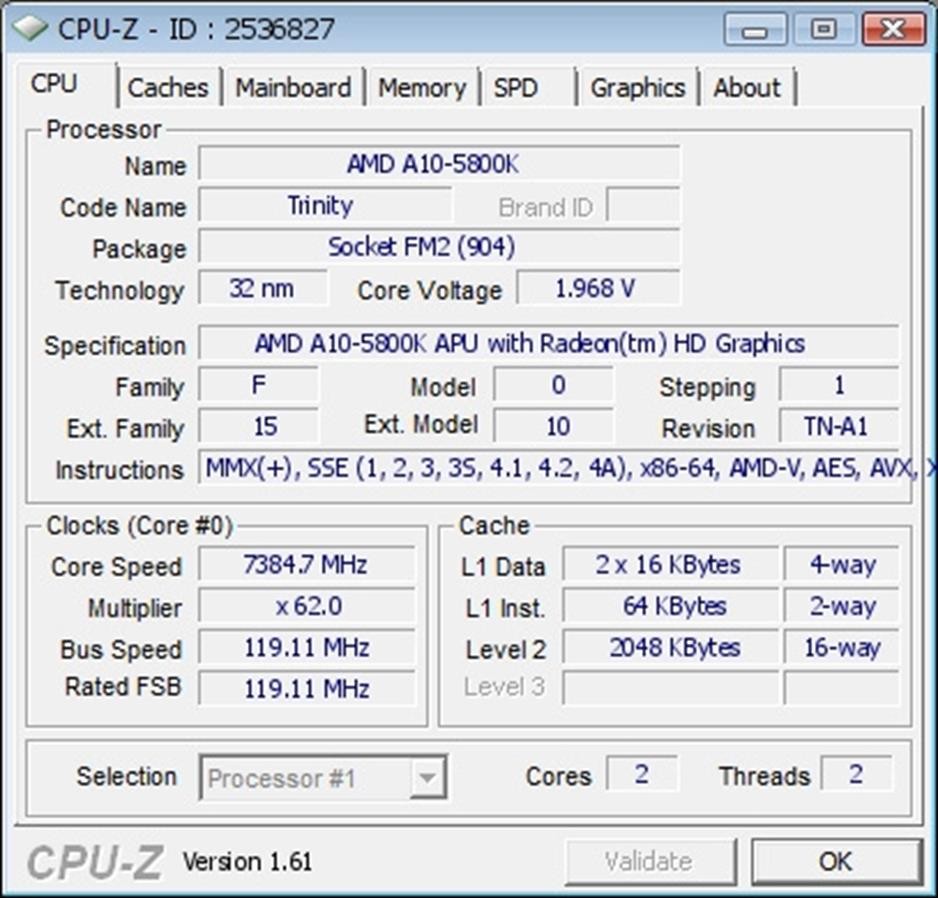 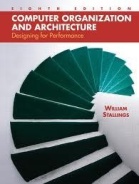 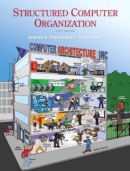 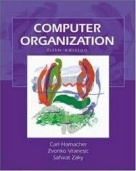 2013
Cache Memori 11
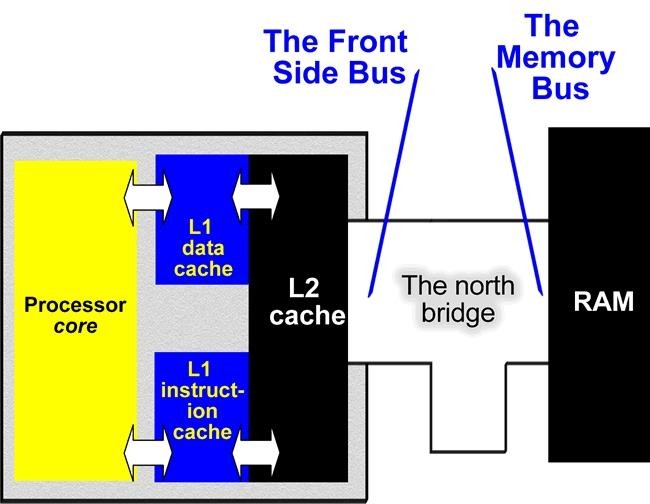 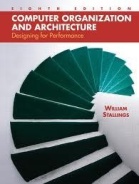 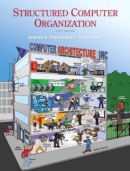 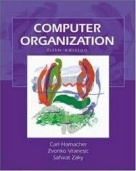 2013
Cache Memori 12
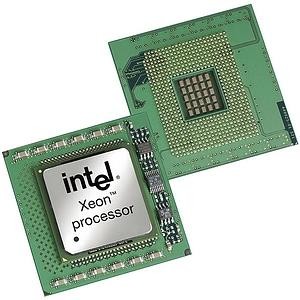 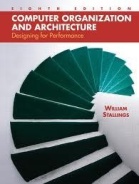 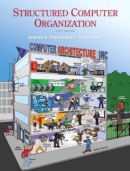 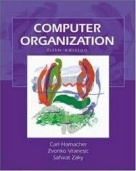 2013
Cache Memori 13
Memori ini digunakan untuk mejembatani perbedaan  kecepatan CPU yang sangat tinggi dengan  kecepatan RAM yang jauh lebih rendah

Dengan menggunakan cache, sejumlah data dapat  dipindahkan ke memori ini dalam sekali waktu,  kemudian ALU akan mengambil data tersebut
Dengan pendekatan ini, pemrosesan data dapat  dilakukan lebih cepat daripada apabila CPU  mengambil data secara langsung dari RAM
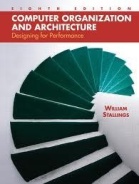 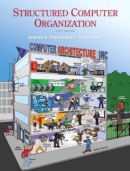 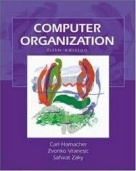 2013
Cache Memori 14
Supaya kinerja CPU lebih efisien, maka diantara CPU  dan RAM terdapat Cache Memory untuk mengurangi  waktu tunda yang terjadi ketika proses lalu lintas  data dari CPU ke RAM atau sebaliknya
If Cache Memory not Available ??
Tanpa cache memory maka CPU harus menunggu  sampai data diterima dari RAM. Atau harus  menunggu hasil proses selesai disimpan di RAM baru
proses tersebut bisa dilaksanakan
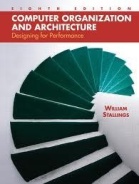 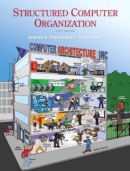 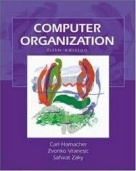 2013
Cara Kerja Cache Memori 15
Processor mencari data yang diperlukan pada cache  Jika ditemukan, processor akan langsung  membacanya dengan jeda waktu yang sangat kecil
Jika data yang dicari tidak ditemukan, processor
akan mencarinya pada RAM yang kecepatannya
lebih rendah
Kapasitas memori cache yang semakin besar juga  akan meningkatkan kecepatan kerja komputer
secara keseluruhan
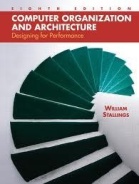 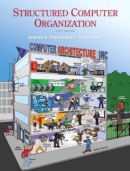 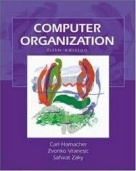 2013
Elemen Cache Memori 16
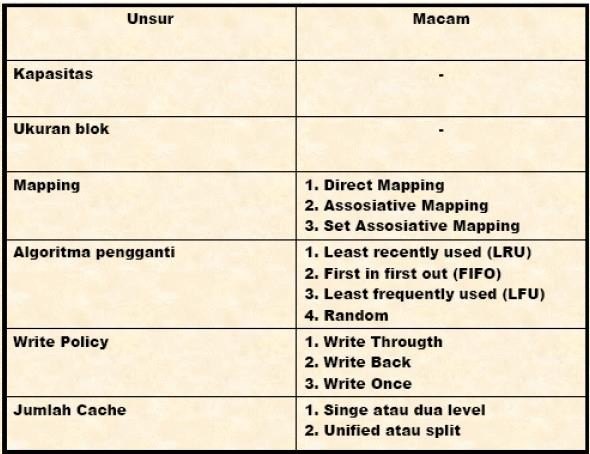 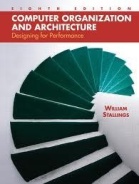 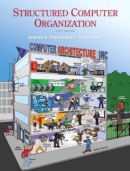 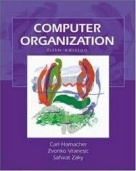 2013
Kapasitas Cache Memori 17
AMD mengeluarkan processor K5 dan K6 dengan
cache sebesar 1MB, tetapi ternyata kinernyanya
tidak bagus
Intel mengeluarkan processor tanpa cache yaitu seri  Celeron, tetapi kinerjanya sangat buruk terutapa  untuk operasi data yang besar, floating point dan 3D
Sejumlah penelitian telah menjurkan ukuran cache  antara 1 KB s/d 512 KB akan lebih optimum
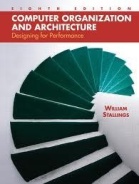 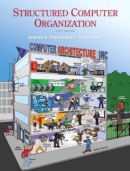 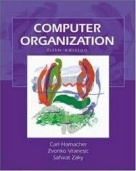 2013
Ukuran Cache Memori 18
Ukuran cache disesuaikan dengan kebutuhan untuk  membantu kinerja memori. Semakin besar ukuran  dari cache memori akan mengakibatkan semakin  lambat karena semakin banyak dalam jumlah  pengalamatan
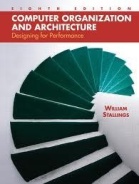 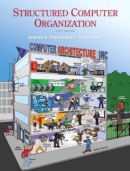 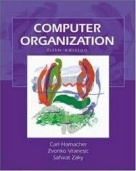 2013
19
Cache
Perangkat menyimpan cepat dan kecil. Berfungsi  sebagai area antara dengan data yang berada pada  penyimpanan yang lambat dan besar

Ide dasar dari hirarki memori :
Untuk setiap k, device pada level k yang lebih cepat dan kecil  merupakan cache dari device yang lebih lambat dan besar  pada level k+1
Mengapa hirarki memori digunakan ?
Program cenderung untuk mengakses data pada level k lebih  sering dari data pada level k+1
Penyimpanan pada level k+1 dapat lebih lambat, besar dan
harga per bit lebih rendah
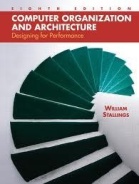 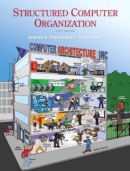 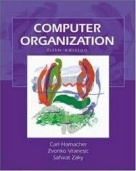 2013
Cache pada Hirarki Memori 20
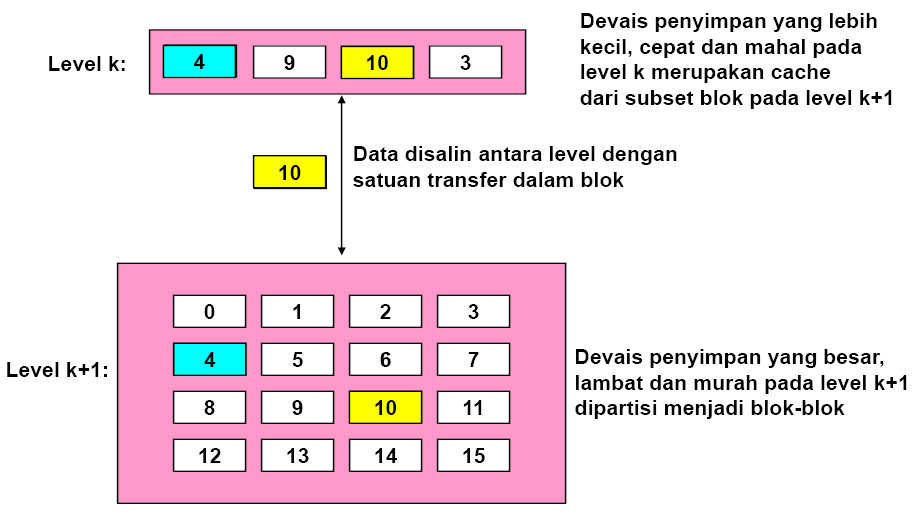 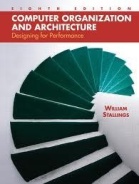 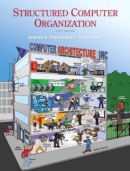 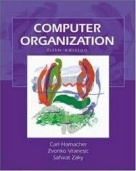 2013
Konsep Umum Cache 21
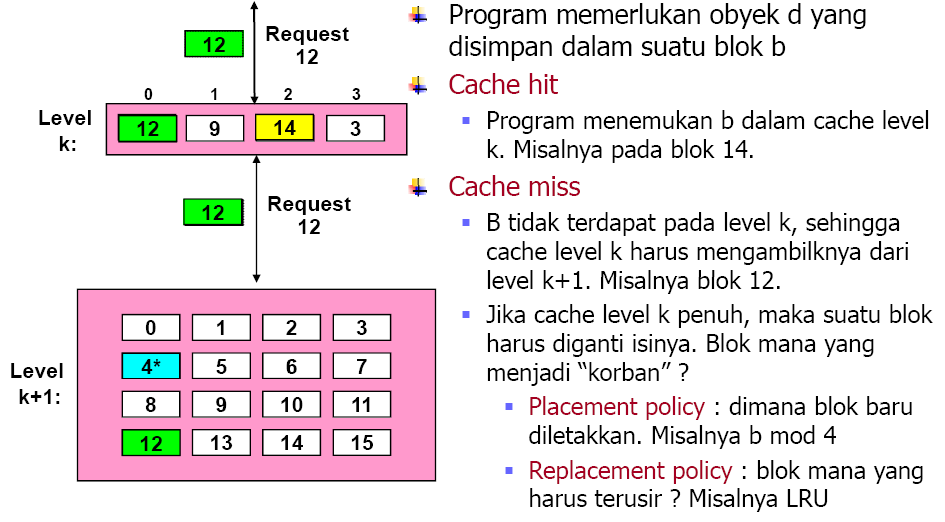 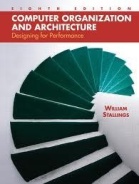 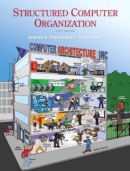 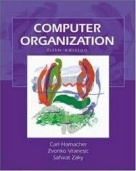 2013
Konsep Umum Cache Memory 22
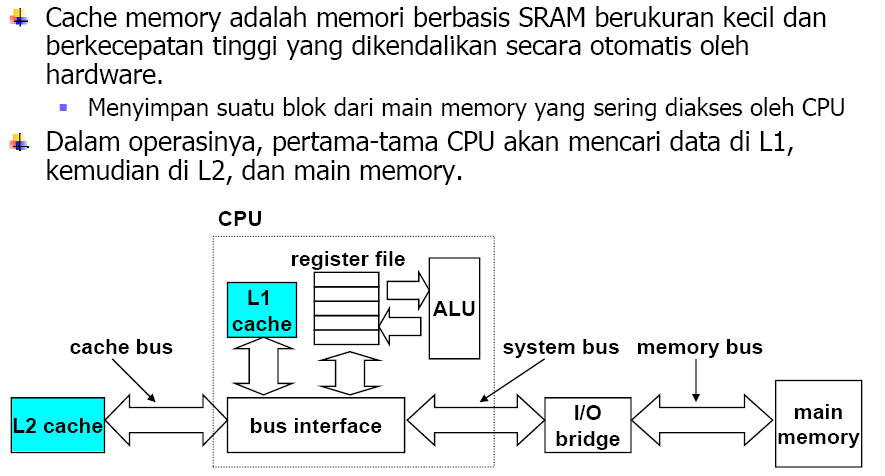 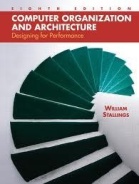 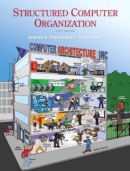 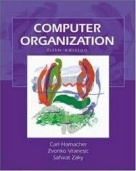 www.ekobudisetiawan.om
2013
L1 Cache 23
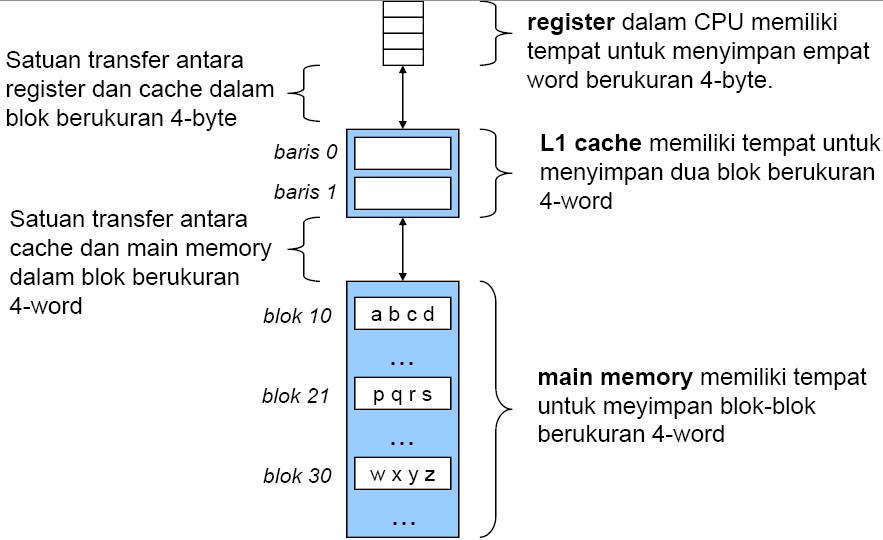 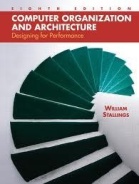 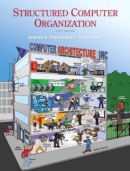 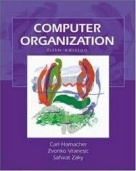 2013
Organisasi Cache Memory 24
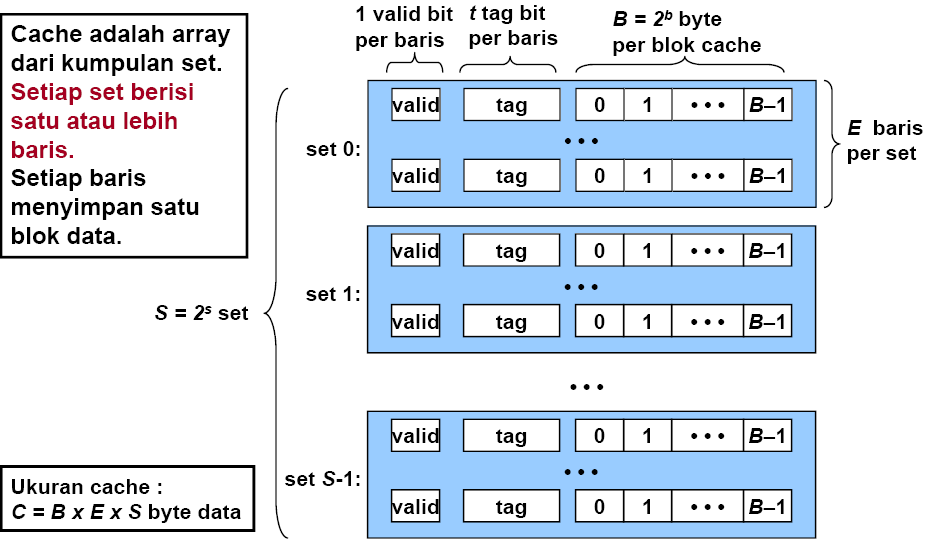 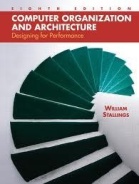 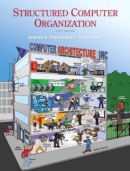 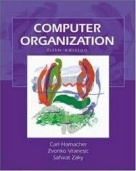 2013
Pengalamatan Cache 25
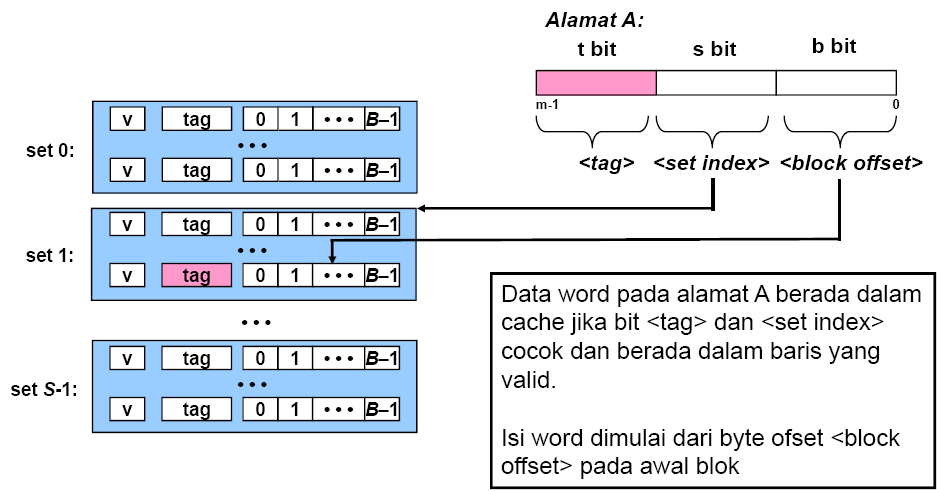 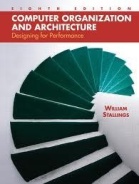 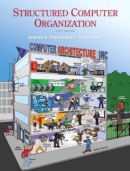 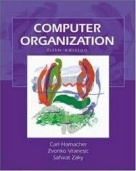 2013
Direct Mapped Cache 26
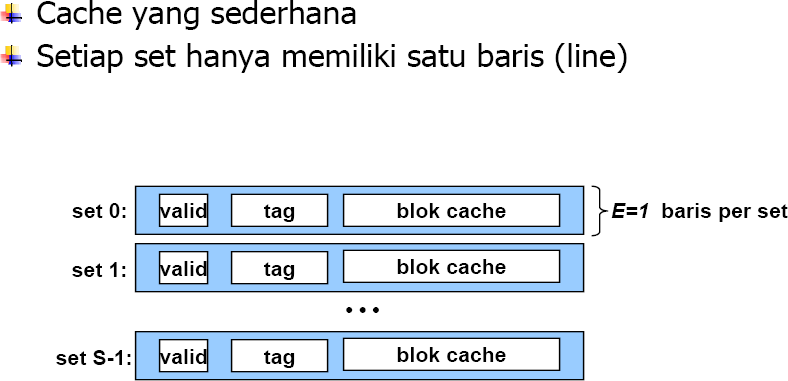 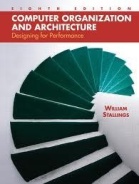 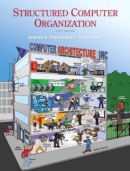 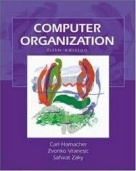 2013
Mengakses Direct Mapped Cache 27
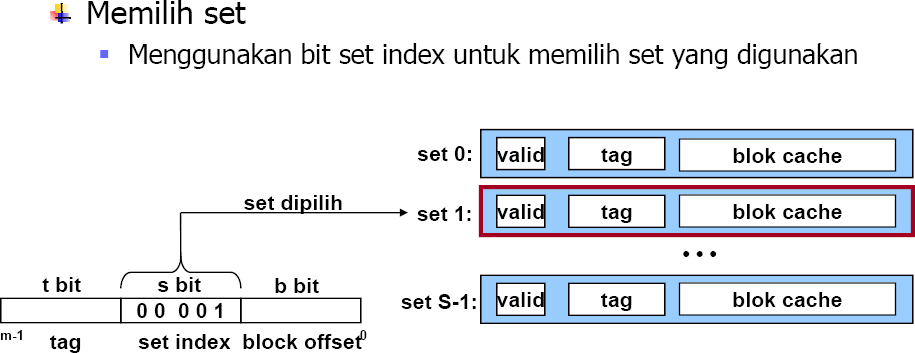 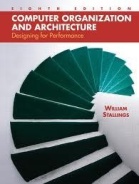 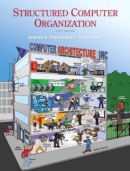 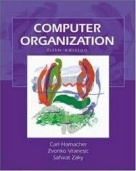 2013
Mengakses Direct Mapped Cache 28
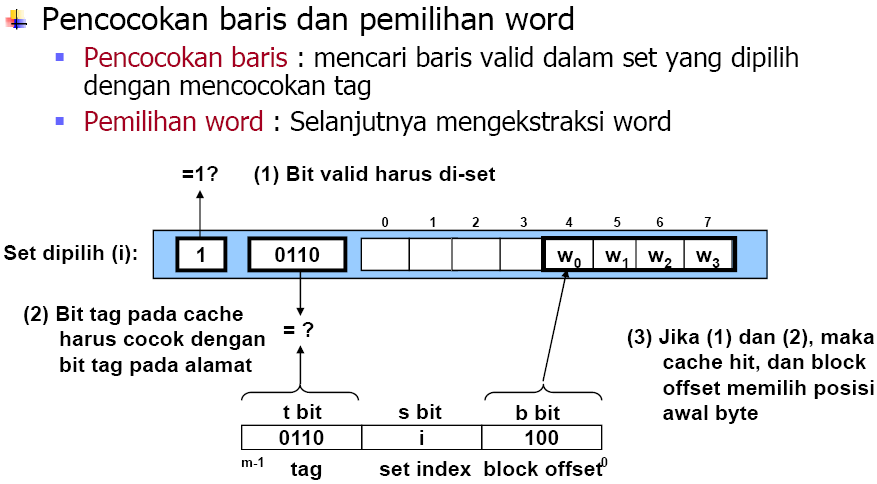 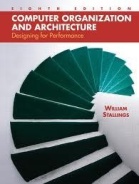 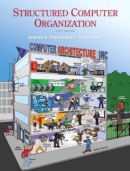 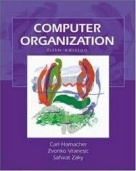 2013
Set Associative Cache 29
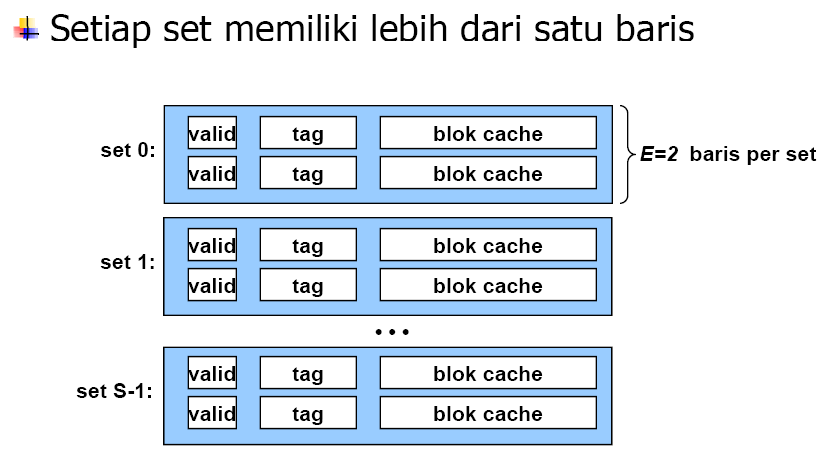 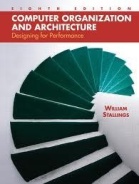 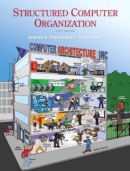 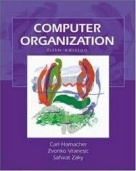 2013
Mengakses Set Associative Cache 30
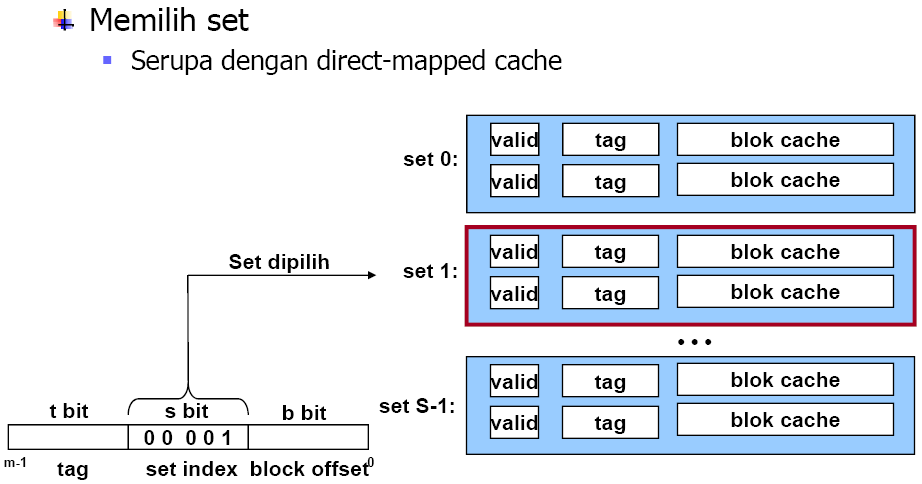 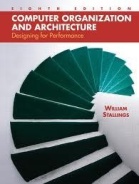 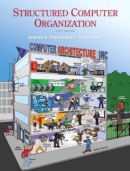 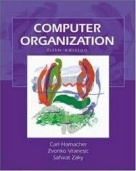 2013
Mengakses Set Associative Cache 31
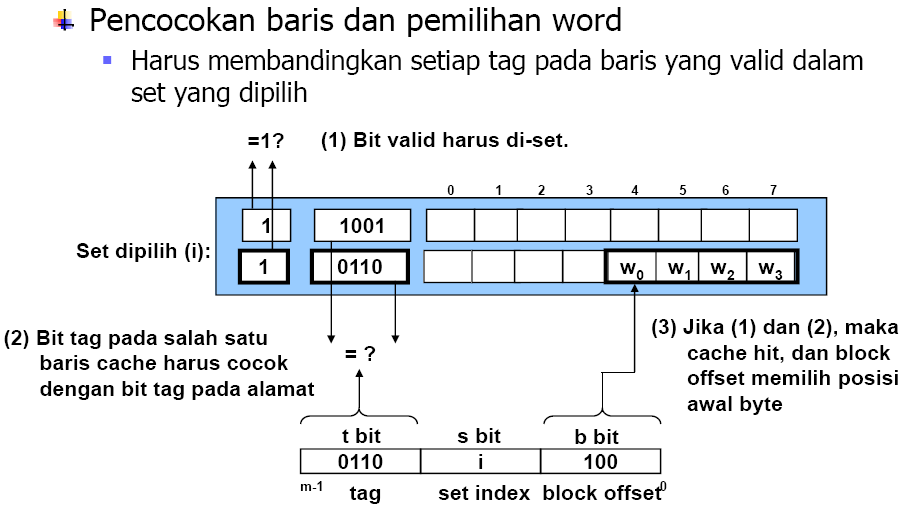 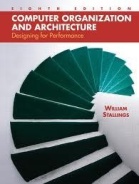 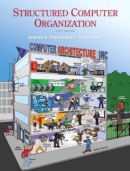 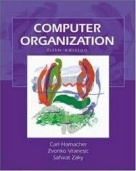 2013
Mengakses Set Associative Cache 32
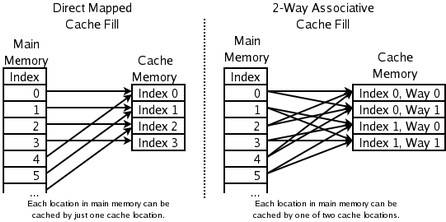 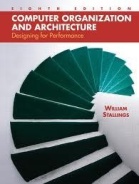 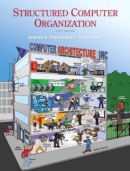 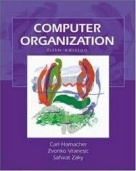 2013
33
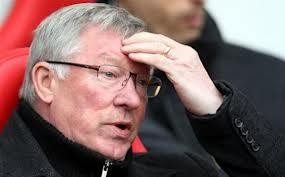 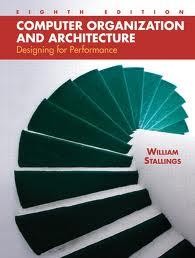 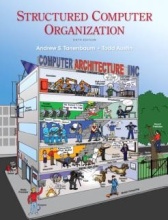 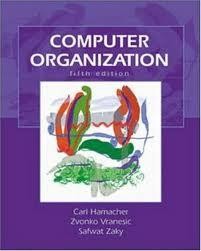 2013
34
Thank You
To Be Continued..
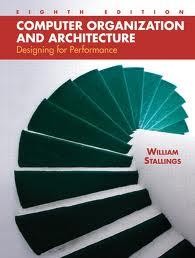 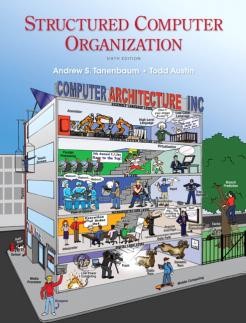 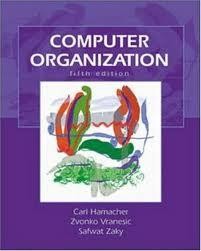 2013